KÜLDÖTT VÁLASZTÓÉVADNYITÓ ÉRTEKEZLET
2016. augusztus 09.
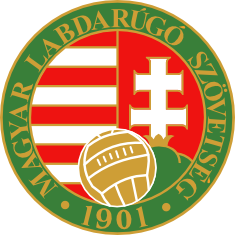 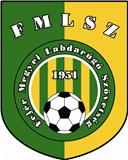 NAPIREND
MEGYNYITÓ
Polgárőr Szervezetek elismerése
MLSZ KÖZGYŰLÉSI KÜLDÖTTEK MEGVÁLASZTÁSA
Új játékszabályok bemutatása
Évadnyitó értekezlet, ismertetésre kerülnek a bajnoksággal és szabályzatokkal kapcsolatos legfontosabb tudnivalók.
EGYEBEK
Polgárőr Szervezetek elismerése
Csór Polgárőr Egyesület
Enying Polgárőr Egyesület
Pákozd Polgárőr Egyesület

100 – 100 ezer forint pénz támogatás az MLSZ-el kötött megállapodás alapján, a mérkőzéseken nyújtott munkájukért.
KÜLDÖTT VÁLASZTÁS
A Küldöttválasztási ülés a megjelent sportszervezetek számára tekintet nélkül határozatképes.

A küldöttek megválasztásán szavazati joggal rendelkezik a sportszervezet bíróságon bejegyzett törvényes képviselője.

A választási ülésen a szavazás mindig nyílt.

Minden megyei igazgatóságtól 2 (két) fő kerül megválasztásra
KÜLDÖTT VÁLASZTÁS
JELŐLTEK:

		BENCSIK ISTVÁN

		BÍRÓ ZSOLT
NEVEZÉSEK
NEVEZÉSEK
Vissza lépett:
Új  nevező:
Vereb
Sárbogárd
Pettend
Etyek U-19

Vissza nevező:
Puskás III.
Etyek
Iszkaszentgyörgy
Soponya
Tordas II.
Sárkeresztes
Főnix
Nagykarácsony II.
Lajoskomárom II.
HAZAI MÉRKŐZÉSEK
KORHATÁROK
FELNŐTT: 			Betöltött 16. év

U -19: Megyei I.: 	            1998. 01. 01 – 2001. 12. 31.
           Megyei II-III.:        1998. 01. 01 – 2003. 12. 31.

U- 16:				 2001. 01. 01 – 2003. 12. 31.

Öregfiú:			 Betöltött 34. év
TÚLKOROS
U-19:
	    1996. 01.01. után született:       5 fő

U-16:
              Nem lehet túlkoros
VERSENYENGEDÉLY
Mlsz.info:
11. Sportszervezetek oldala
DIGITÁLIS ÜGYINTÉZÉS
Versenyengedély kérelem
új kérelem
  Öregfiúk bajnokságban listát küldeni!
Az átvett játékengedélyek ellenőrzése!!!!
(Kép, játékengedély, egyesület, aláírások, bélyegző)
ZÖLD csík (kerek bélyegző)
SPORTORVOS
ÉRVÉNYESSÉG:
	 AZ ORVOSI  VIZSGÁLAT DÁTUM BÉLYEGZŐ ALAPJÁN!
18 ÉV FELETT:   1 ÉV
18 ÉV ALATT:    6 HÓNAP

Orvos kör bélyegzője

Dátum bélyegző (vizsgálat időpontja)

Sportorvosi rendelő ellipszis alakú két színű bélyegző    (infra kontroll)
VERSENYEZHET

Orvos aláírása
ÁTIGAZOLÁS
Felnőtt: 
Augusztus 01-31. között az átigazolás csak az átadó sportszervezet hozzájárulásával történhet.

U-14 – U-19 korosztály: 
a.) Augusztus 01-31. között az átigazolás csak az átadó                                   sportszervezet hozzájárulásával történhet, akkor is, ha az átigazoláskor:
-	a labdarúgó hivatásos státuszba kerülne
-  a labdarúgó amatőr státuszba kerülne
b.) Az átadó sportszervezet nem kötelezhető a labdarúgó átadására akkor sem, ha az átvevő a működési költségtérítés maximális összeg fizetését vállalja.
PRODUKTIVITÁS
MŰKÖDÉSI KÖLTSÉGTÉRÍTÉS
REGIONÁLIS KÉPZÉSI RENDSZER
REGISZTÁCIÓS KÁRTYA
Az MLSZ Elnökség által elfogadott versenykiírás előírja, hogy a versenyben résztvevő sportszervezet kispadon helyet foglaló valamennyi személy részére a REGISZTRÁCIÓS KÁRTYA kiváltása kötelező. 

A REGISZTRÁCIÓ KÁRTYA tartalmazza a kispadon helyet foglaló személy pontos funkcióját. A kispadon helyet foglaló személyek kizárólag a REGISZTRÁCIÓS KÁRTYÁN feltüntetett minőségben ülhetnek le a kispadra, és kizárólag ebben a minőségben szerepelhetnek a mérkőzés jegyzőkönyvében. Az előző évihez képest változtak a funkciók és a beosztások. Kit menageri funkcióval csak hivatásos bajnokságban  lehet regisztrációs kártya!
REGISZTRÁCIÓS KÁRTYA
MLSZ.info

11. Sportszervezetek oldala
DIGITÁLIS ÜGYINTÉZÉS
Regisztrációs kártya
ÚJ kérelem
	Feltölteni, kiválasztani az adatokat: 
	Fejér megye,
	 személykód,
	 funkció, 
	sportág (labdarúgás)
	 nem, (bajnokság neme férfi, női)
	 korosztály,
	 besorolás (bajnoki osztály)
TÁROL
                 Végzettséget, szerződést beilleszteni!!!!
LEZÁR

REGISZTRÁCIÓS KÁRTYA KIADÁS SZABÁLYZAT  (Honlapunkon megtalálható)
PÁLYAHITELESÍTÉS
Tanúsítványt kihelyezni               a
 játékvezetői öltözőbe!
RENDEZÉS
Elektronikus jegyzőkönyv, igazolások átadása a játékvezetőnek:
			mérkőzés előtt: - 35 perc

Internet biztosítás:
			játékvezetői öltözőbe

Játékvezetői öltözőbe:
		         3 pohár + kancsó víz
RENDEZÉS
RENDEZŐI NÉVSOR: 
	Csak a honlapon rendszeresített forma nyomtatványon!!

RENDEZŐI LÉTSZÁMOK:
FELNŐTT:             Megyei I. o.		12 fő
              Megyei II. o. 	10 fő
              Megyei III. o.	  8 fő
U- 19:					  3 fő
U-16:					  2 fő
Öregfiúk:				  3 fő
EDZŐKÉPZÉS
http://felnottkepzes.mlsz.hu/

GRASSROOTS „C”
UEFA „B”  (1-1 Kelet és Nyugat Magyarország)
UEFA „A”
IDŐPONT MÓDOSÍTÁS
Időpont és helyszín módosítási kérelmeket, csak a honlapunkon szereplő nyomtatványon fogadunk el! Ettől eltérő kérelmeket nem veszünk figyelembe! 
A Versenybizottság csak azokat a kérelmeket tárgyalja díjfizetés nélkül, melyek a mérkőzés előtt 15 nappal korábban beérkeztek. 
A díjfizetésre kötelezett mérkőzés módosítási kérelmeket, csak abban az esetben tárgyalja a bizottság, ha a kérelemhez a Díjfizetési Rendben meghatározott díj befizetése is megtörtént. 
A módosítási kérelmeket csak megalapozott, kivételes esetekben engedélyezi a Bizottság.
IDŐPONT MÓDOSÍTÁS
FUTSAL
Felnőtt bajnokság

Dunaújváros	(november-február)
Polgárdi		(szeptember- november)

Versenykiírások augusztus hónapban
TAO
elszámolási határidő egységesen:
			 2016. augusztus 16. 24.00 óráig 

sportfejlesztési program meghosszabbításának beadására adott határidő:
   			 2016. augusztus 16-ig 24.00 óráig

Be nem adott elszámolás, szabálytalan támogatás felhasználásnak minősül!
TAO
2016-2017. évi program Infrastruktúra pályázat:

Fejér megyei igény:  3 339 306 656.- Ft                     (Csak amatőrök)
Fejér megyei szétosztható keret: 616 770 005.- Ft

A beérkezett programok feldolgozása folyamatosan történik. Augusztus végére ígérik a teljes feldolgozást.
KÖSZÖNÖM A FIGYELMET
SCHNEIDER BÉLA